FAMÍLIA INICIADORA DA FÉ
Um projeto diocesano
Família: iniciadora da Fé - Pe Kleber R. da Silva
3 objetivos diocesanos
Plano Pastoral Diocesano 2015-2019
Família: iniciadora da Fé - Pe Kleber R. da Silva
Para 2019devemos desenvolver
FAMÍLIA INICIADORA DA FÉ
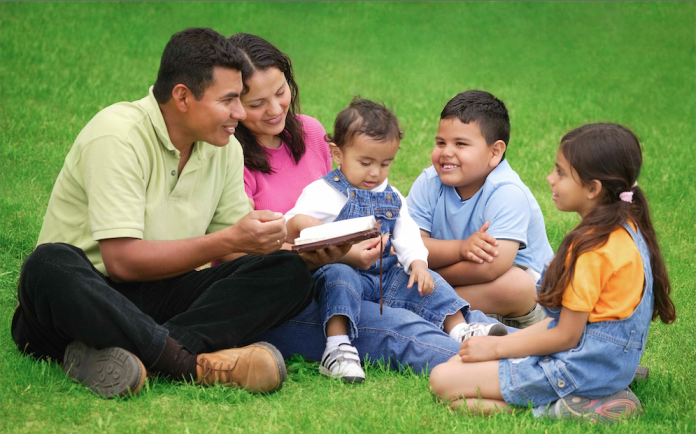 Família: iniciadora da Fé - Pe Kleber R. da Silva
Em que consiste?
4 ENCONTROS
A FIM DE ATINGIR E CONSCIENTIZAR AS FAMÍLIAS ACERCA DA RESPONSABILIDADE DE TRANSMITIR A FÉ E INICIAR A VIDA CRISTÃ DE SEUS MEMBROS.
Família: iniciadora da Fé - Pe Kleber R. da Silva
OBJETIVO
Despertar as famílias para a consciência de     que elas são o ambiente propício para a iniciação à vida cristã, onde se dão os primeiros passos na fé e onde se começa a semear no coração dos filhos os valores humanos e cristãos.
Família: iniciadora da Fé - Pe Kleber R. da Silva
metodologia
REUNIR o maior número possível de famílias,                convidando especialmente os pais dos catequizandos. 

Com elas refletir e aprofundar o tema da iniciação à vida cristã na família. 

Esse trabalho deve ser realizado com o envolvimento de  todas as pastorais, grupos e movimentos presentes na     Diocese.
Família: iniciadora da Fé - Pe Kleber R. da Silva
Os temas dos encontros
FÉ E VIVÊNCIA DOS PAIS
1
A TRANSMISSÃO DA FÉ NA FAMÍLIA
1I
A VIDA CRISTÃ E OS SACRAMENTOS
III
A ORAÇÃO EM FAMÍLIA
1V
Família: iniciadora da Fé - Pe Kleber R. da Silva
FÉ E VIVÊNCIA DOS PAIS
TEMA 1
Família: iniciadora da Fé - Pe Kleber R. da Silva
TEXTO BÍBLICO MOTIVADORLUCAS 2,41-49
“OS PAIS DE JESUS IAM TODOS OS ANOS PARA A FESTA DA PÁSCOA EM JERUSALÉM”
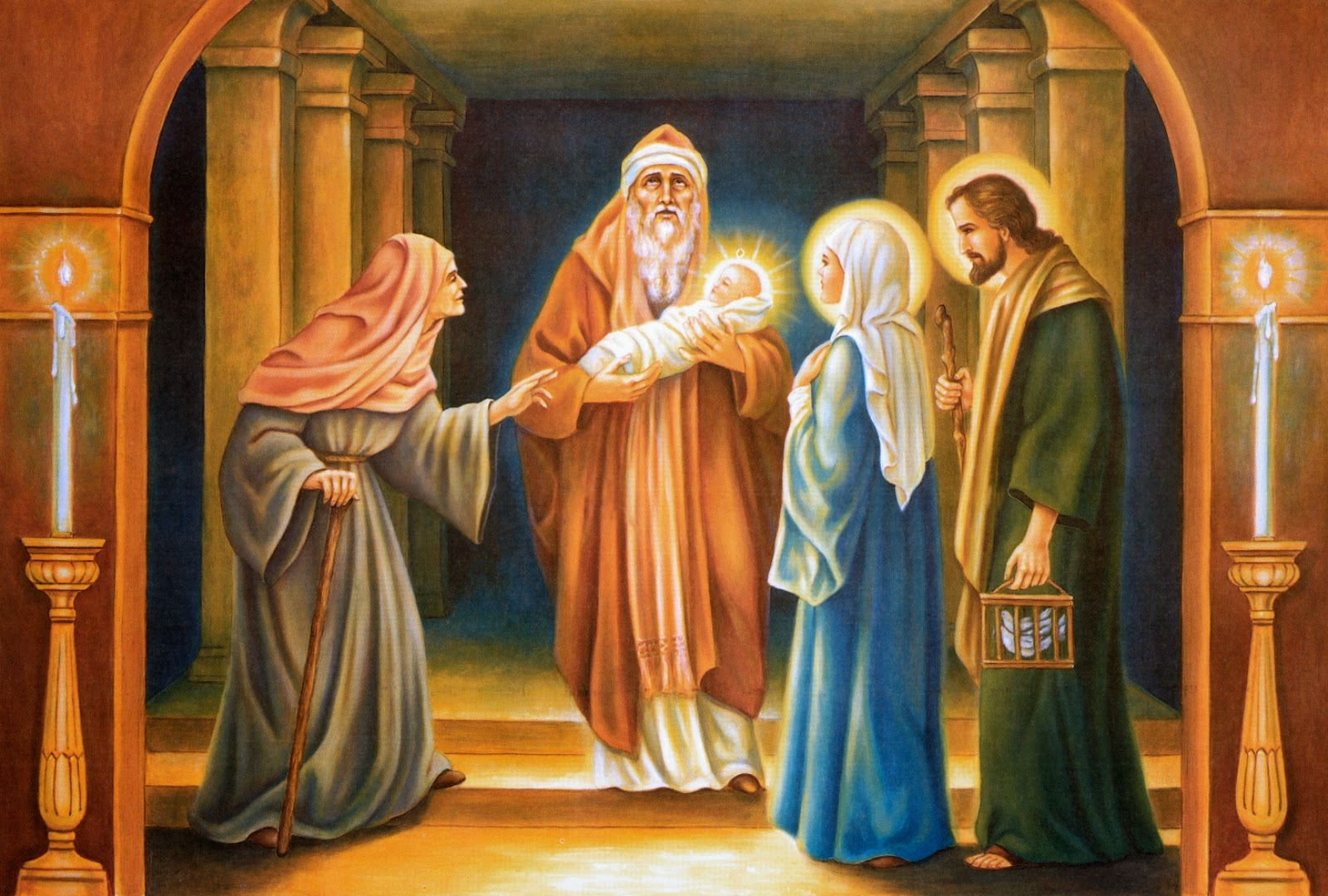 Família: iniciadora da Fé - Pe Kleber R. da Silva
PONTOS A SEREM DISCUTIVOS
Família: iniciadora da Fé - Pe Kleber R. da Silva
ASPECTOS A SEREM RECORDADOS
A IMPORTÂNCIA DA FÉ E VIVÊNCIA CRISTÃ DOS PAIS
A INSTRUÇÃO DA FÉ DEVE SER CONTÍNUA
SER CRISTÃO ENVOLVE TODA A VIDA: É MAIS DO QUE SIMPLESMENTE IR À MISSA
A FÉ E VIVÊNCIA EM FAMÍLIA
A FÉ CRISTÃ NÃO É INTIMISTA, ULTRAPASSA A FAMÍLIA E POSSUI DIMENSÃO COMUNITÁRIA
A COMUNIDADE OFERECE A CATEQUESE COMO SUPORTE PARA A FÉ
CATEQUESE PARA PAIS E FILHOS
DIVERSIDADE DE EXPRESSÕES RELIGIOSAS DENTRO E FORA DAS FAMÍLIAS
Família: iniciadora da Fé - Pe Kleber R. da Silva
A FÉ: O QUE ELA É?
CAPACIDADE DE ACREDITAR NUM SER SUPERIOR?

PEDIR ALGO A DEUS?

OLHAR E PERCEBER A PRESENÇA E A AÇÃO DE DEUS NA NOSSA VIDA?

UMA VIRTUDE? UM DOM DE DEUS A CADA UM DE NÓS?
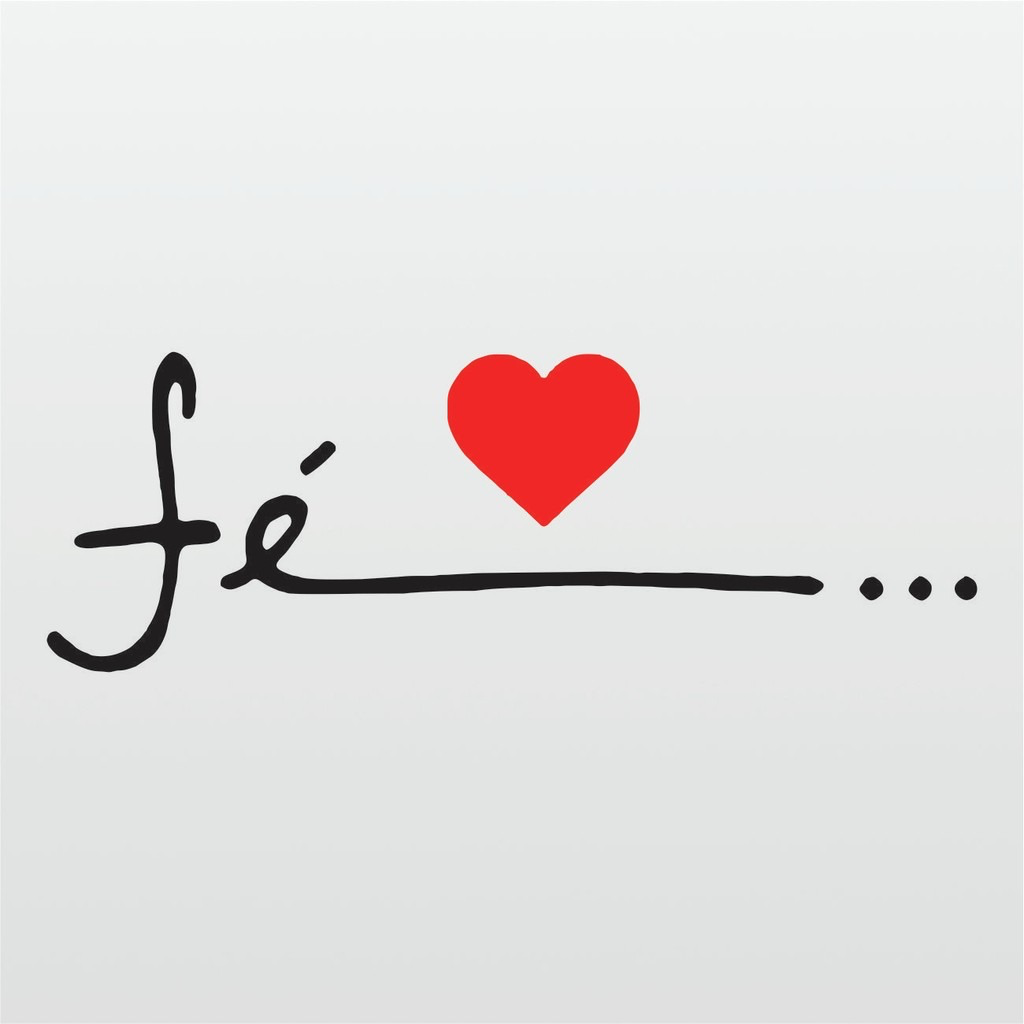 Família: iniciadora da Fé - Pe Kleber R. da Silva
RELEMBRAR OS PRIMEIROS PASSOS NA FÉ
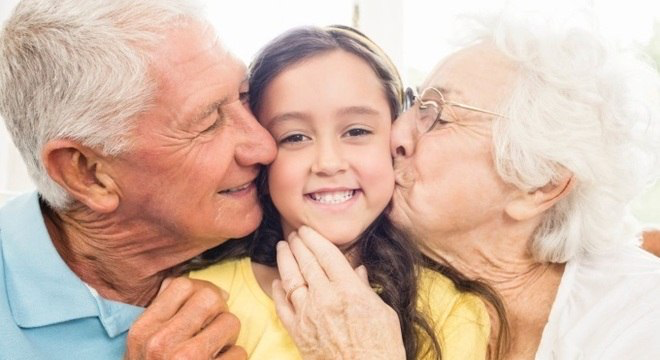 Família: iniciadora da Fé - Pe Kleber R. da Silva
AVÓS
E TANTOS OUTROS
CONSTRUINDO UM ALICERCE: a importância da fé e vivência cristã dos pais.
DAR O TESTEMUNHO
Para as conquistas PESSOAIS
Para as conquistas PROFISSIONAIS
Para as conquistas RELIGIOSAS
Família: iniciadora da Fé - Pe Kleber R. da Silva
A fé orienta a vida e ensina-nos a estar em comunhãocom deus
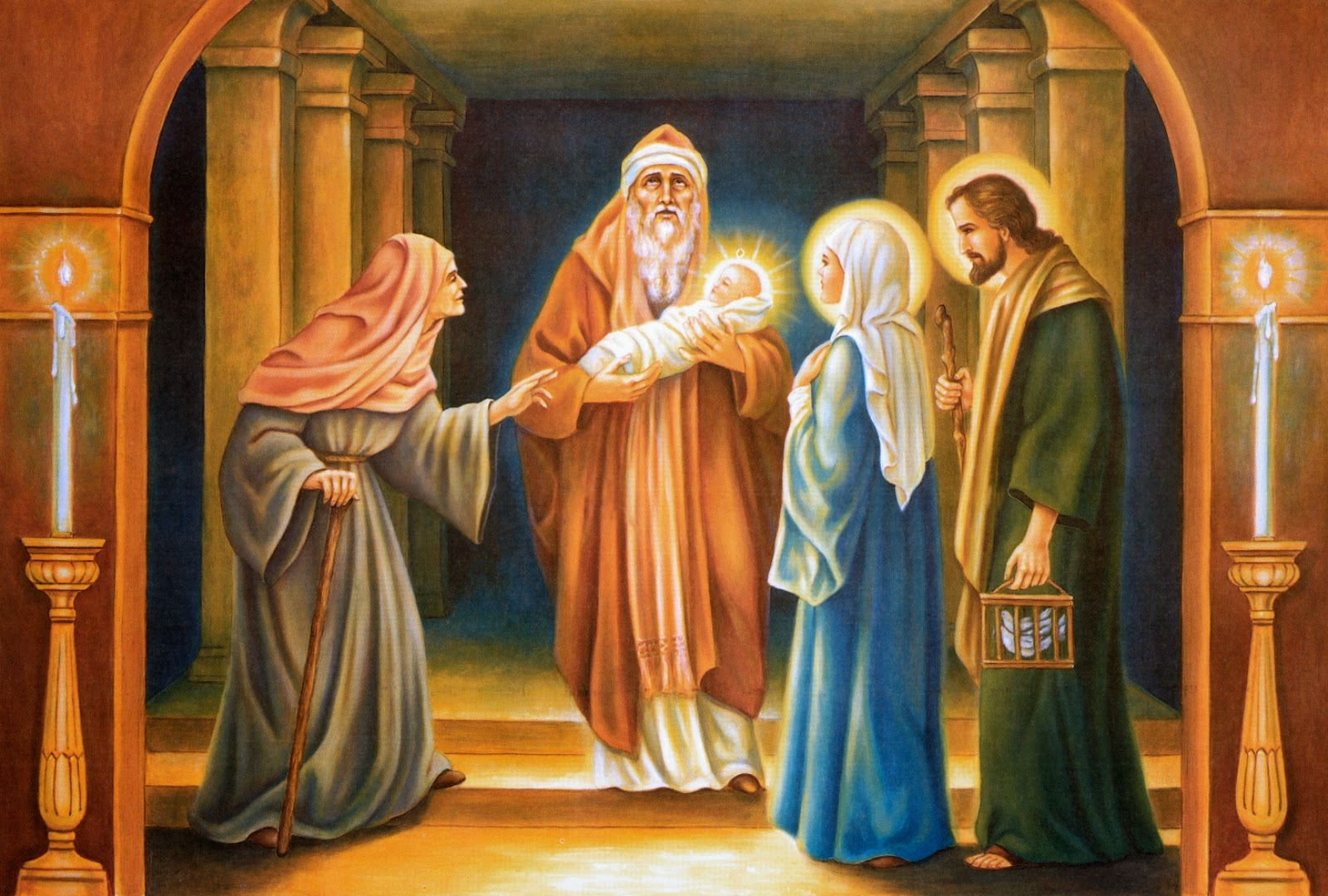 Família: iniciadora da Fé - Pe Kleber R. da Silva
DAR O TESTEMUNHO
Através da retidão das atitudes;
Leitura da Palavra de Deus (tantos aplicativos hoje);
Vivência dos Sacramentos;
Participação na Missa (principalmente aos domingos);
A oração em momentos importantes ao longo do dia;
Construindo uma relação filial e diária
Família: iniciadora da Fé - Pe Kleber R. da Silva
Nossa relação com deus não pode ser “de vez enquanto”
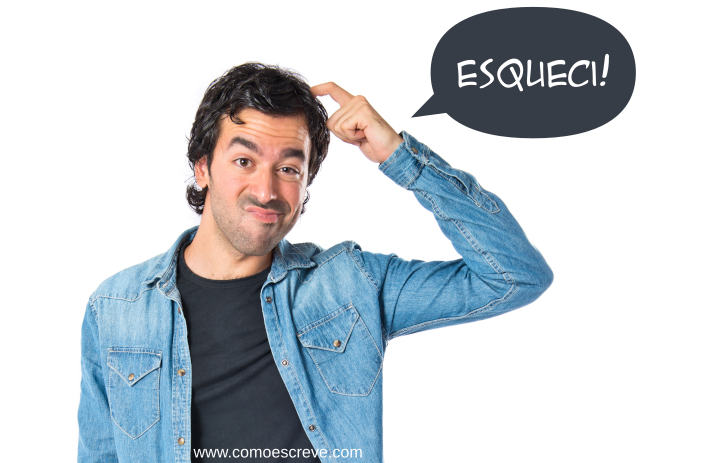 Família: iniciadora da Fé - Pe Kleber R. da Silva
Ela deve ser contínua
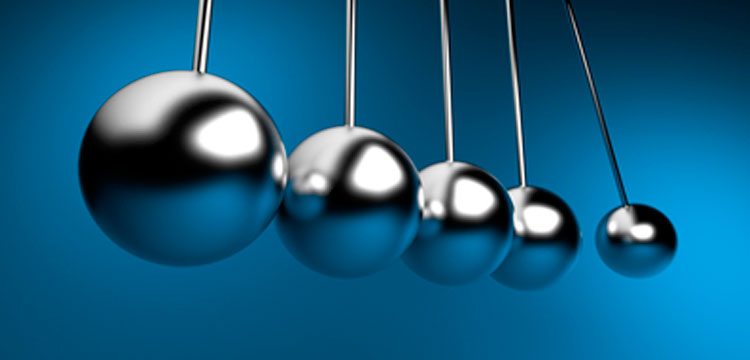 Família: iniciadora da Fé - Pe Kleber R. da Silva
Observar as oportunidades de continuidade ...
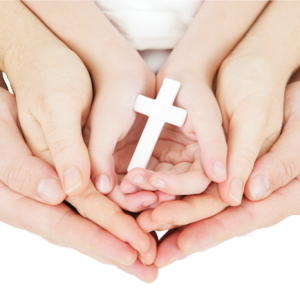 A catequese é uma forma.
Catequese pode ser uma oportunidade para os pais reverem sua caminhada.
Não se trata apenas de LEVAR NA CATEQUESE.
Família: iniciadora da Fé - Pe Kleber R. da Silva
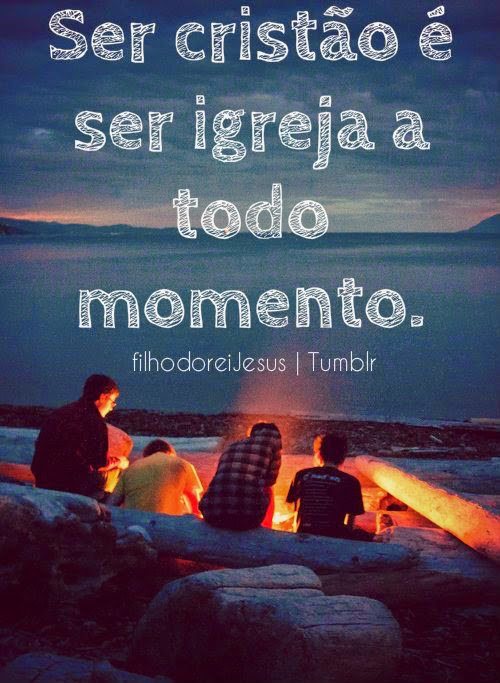 Descobrir ou redescobrir a condição de cristão
Família: iniciadora da Fé - Pe Kleber R. da Silva
A vida criSTÃ se expressa pela maneira como os membros da família se tratam, como convivem com os outros, como fazem suas escolhas e exercem suas atividades diárias e profissionais. Tudo isso deve ser coerente com a fé́ que professamos.
Família: iniciadora da Fé - Pe Kleber R. da Silva
Compromissoé fazer dafamíliaum lugaronde deixamosclaro a nossaopção pelo cristo.
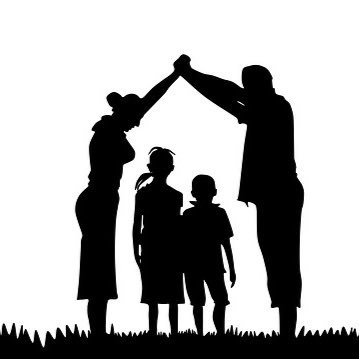 Família: iniciadora da Fé - Pe Kleber R. da Silva
As práticas cristãs dos pais se constituem como força evangelizadora para os filhos que assimilarão as práticas da família e levarão esse tesouro por toda a vida.
Família: iniciadora da Fé - Pe Kleber R. da Silva
A fé é vivida também comunitariamente
Para a Igreja, uma expressão da fé comunitária está na participação da Missa e no envolvimento com a vida paroquial
Não podemos ter uma fé exclusivamente individualista e adotar discursos do tipo: ah eu rezo em casa; converso direto com Deus.
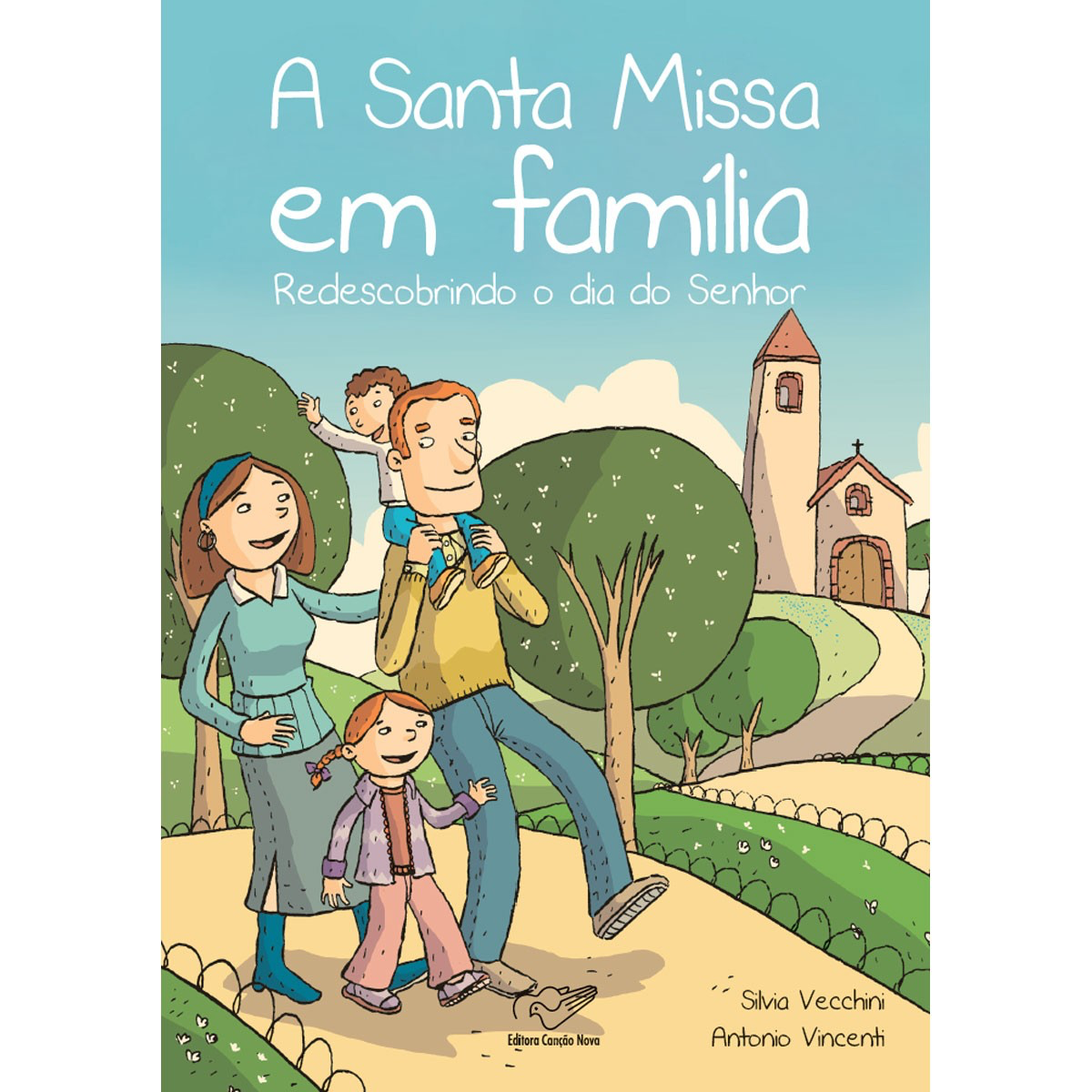 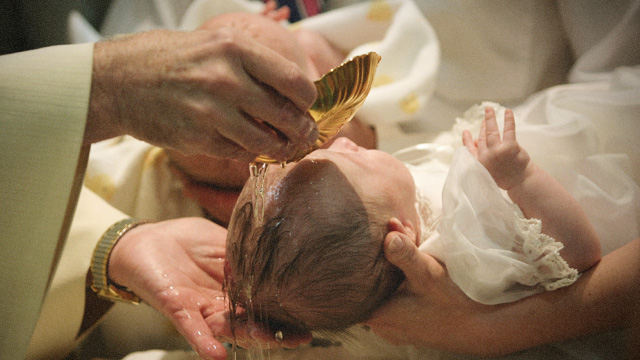 Família: iniciadora da Fé - Pe Kleber R. da Silva
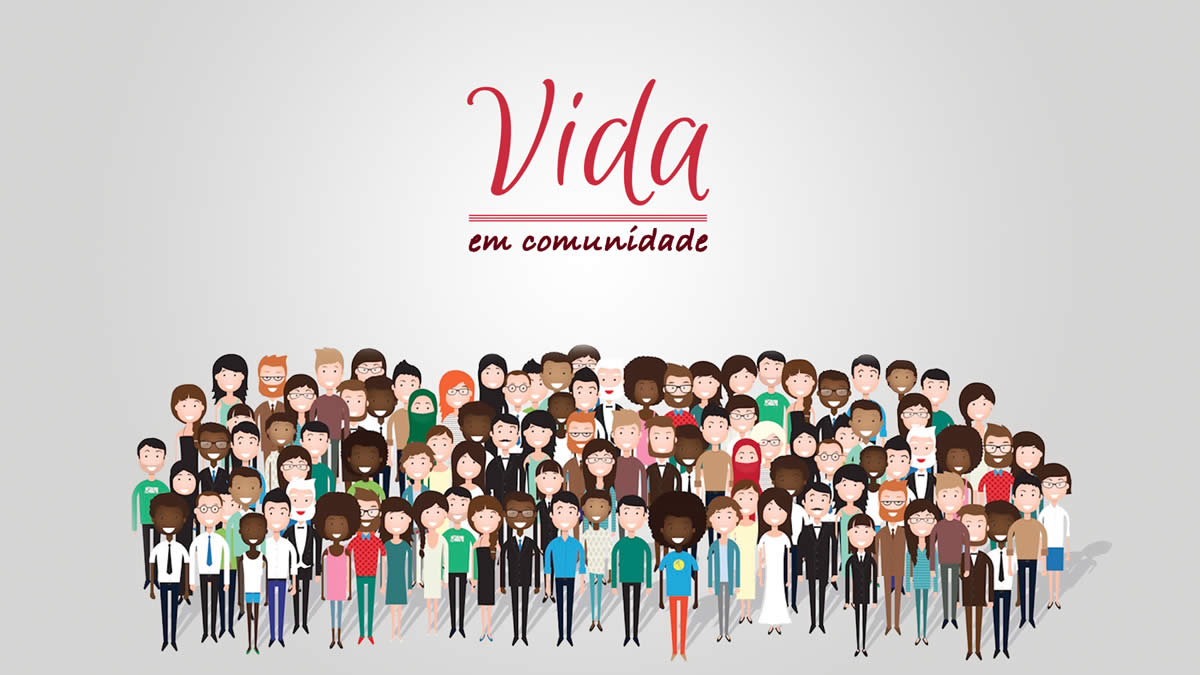 cATEQUESE: COMPROMISSO COMUNITÁRIO
Família: iniciadora da Fé - Pe Kleber R. da Silva
Veja a importância da catequese...
Pela Catequese permanente, dirigida a todas as pessoas, nas diversas fases da vida, a comunidade paroquial oferece esclarecimento e aprofundamento para a fé, através de encontros regulares de formação ou por meio da preparação específica para recepção dos sacramentos. A participação em encontros de formação leva ao aprofundamento da fé́. A importância da instrução cristã pode ser comparada à importância dos estudos na vida de uma pessoa.
Família: iniciadora da Fé - Pe Kleber R. da Silva
A fé ensina a dialogar com outros
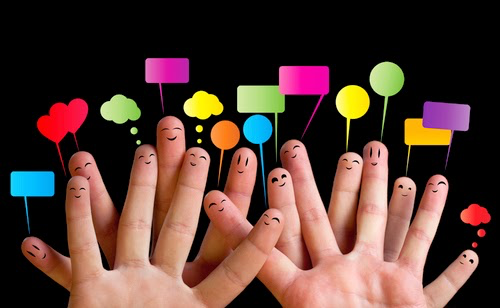 Família: iniciadora da Fé - Pe Kleber R. da Silva
Não tenha medo de viver a fé em família: eduque os seus filhos no caminho do cristo.
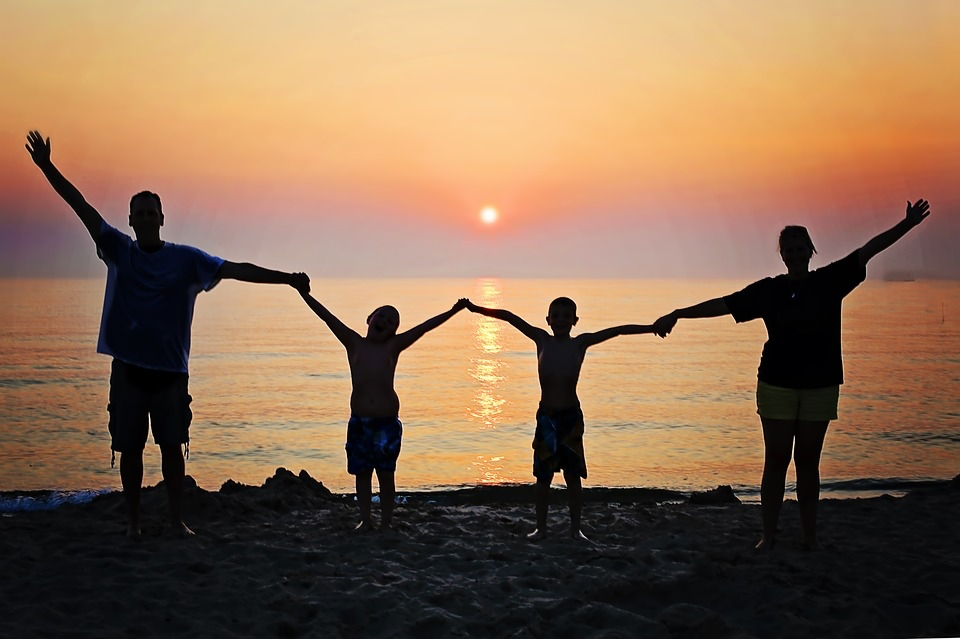 Família: iniciadora da Fé - Pe Kleber R. da Silva